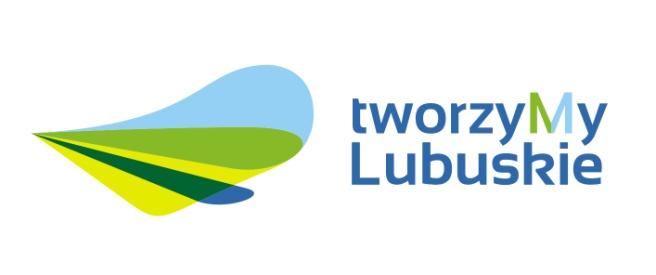 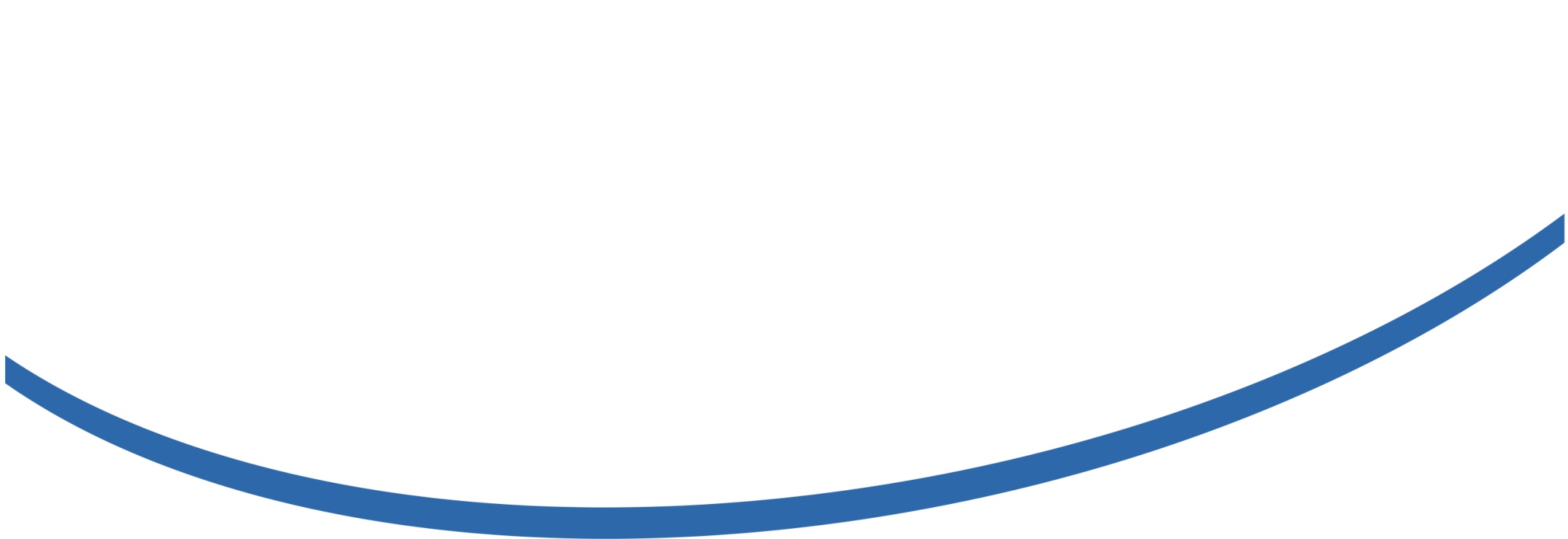 Wolontariat wart zachodu
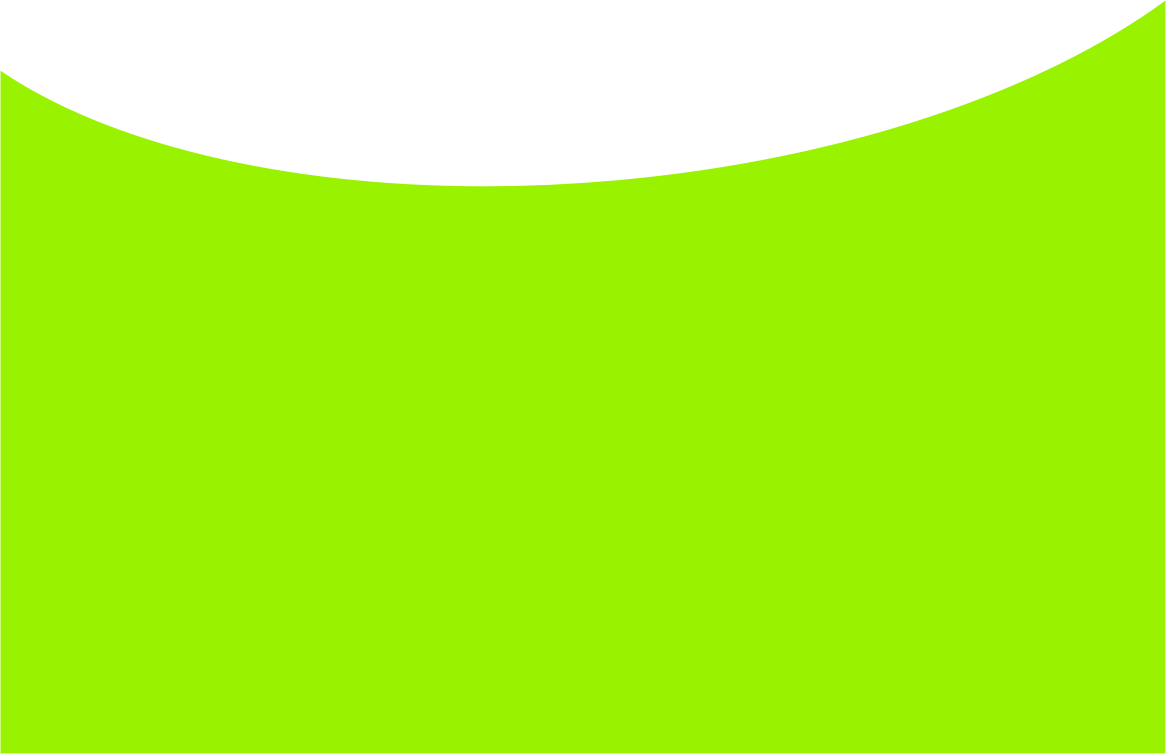 Przedsięwzięcia samorządu województwa
lubuskiego w ramach obchodów
Europejskiego Roku Wolontariatu
Zielona Góra – 4 kwietnia 2011 r.
Urząd Marszałkowski Województwa Lubuskiego
w Zielonej Górze 
Departament Infrastruktury Społecznej
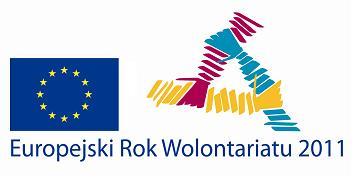 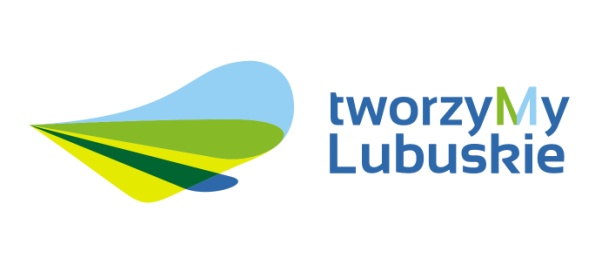 Wolontariat wart zachodu
Samorząd województwa lubuskiego od samego początku swojego istnienia dużą rolę przywiązuje do roli i funkcjonowania społeczeństwa obywatelskiego w którym bardzo ważną rolę odgrywają organizację pozarządowe. 

     Pomimo stale rosnącej popularności  wolontariatu wciąż trudno dostępne są dane, które  w sposób kompleksowy i wyczerpujący przedstawiałyby jego oblicze w naszym województwie.

    W związku z ogłoszeniem przez ONZ roku 2001 Międzynarodowym Rokiem Wolontariatu ówczesny Departament Polityki Społecznej przeprowadził diagnozę i badania ankietowe na temat wolontariatu w lubuskim. Uzyskane dane były niezbędne dla tworzenia warunków współpracy Województwa z organizacjami pozarządowymi oraz  wolontariatem.
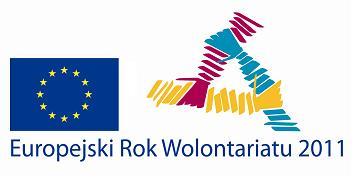 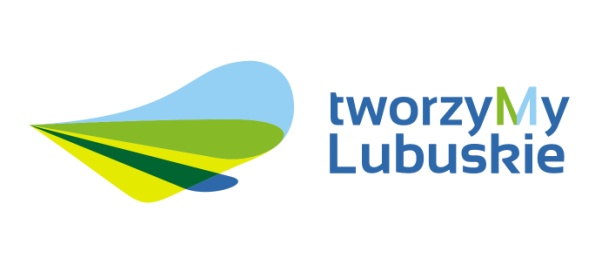 Wolontariat wart zachodu
Dostępne badania stowarzyszenia Klon/Jawor przeprowadzone w 2008 r. na temat wolontariatu nie pozwoliły na jednoznaczne określenie ilości i stopnia zaangażowania wolontariuszy w naszym województwie. 

       W skali kraju spada zaangażowanie obywateli w działalność społeczną. Liczba wolontariuszy wśród dorosłych Polaków zmniejszyła się z 21,9% w 2006 r. do 12,9% w 2009 r.

      We wrześniu 2009 roku zarejestrowanych było w Polsce 64,5 tys. stowarzyszeń i 10,1 tys. fundacji, wśród których 25% deklarowało współpracę z wolontariuszami. W organizacjach tych wolontariusze stanowili 50% osób.

       Usługi socjalne; pomoc społeczna jest celem działania 22,4% organizacji.

       Pod względem liczby stowarzyszeń i fundacji, lubuskie plasuje się jednak dopiero na 13 miejscu.
Obserwatorium Integracji Społecznej aktualnie będzie prowadziło w ramach prac Departamentu własne badania
na temat form i aktywności wolontariatu w województwie lubuskim.  W grudniu br. będą one ukończone.
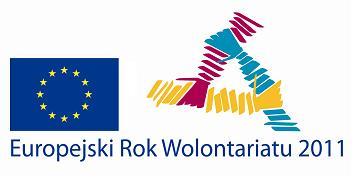 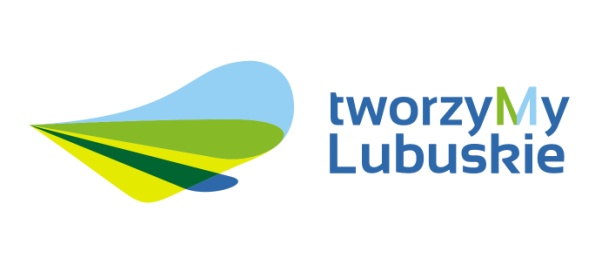 Wolontariat wart zachodu
Wyniki własnych badań z 2001 r. oraz inne dostępne dane zostały wykorzystanew pracach nad tworzeniem podstawowego dokumentu regulującego politykę społeczną Województwa Lubuskiego, jakim jest „Strategia Polityki Społecznej województwa lubuskiego na lata 2005–2013” 
uchwalona Uchwałą nr XXXIX/212/2005 Sejmiku Województwa Lubuskiego z dnia 25 kwietnia 2005 roku
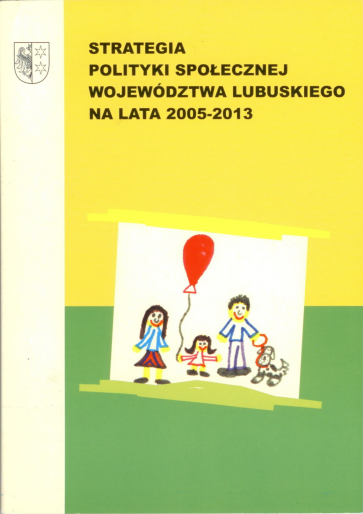 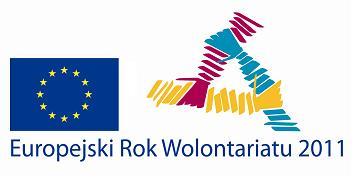 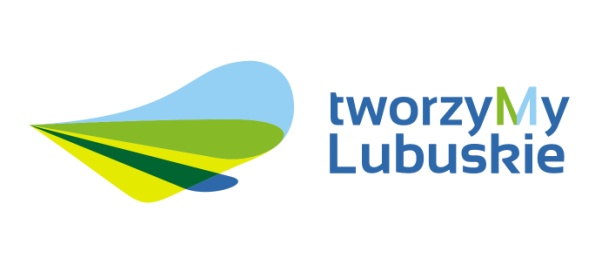 Wolontariat wart zachodu
Rola i znaczenie wolontariatu dla polityki społecznej województwa wyrażone bezpośrednio w Strategii uwzględniono w szczególności w celu operacyjnym:

      Wspieranie rozwoju społeczeństwa obywatelskiego (Karta IV-2)

      w ramach którego za najważniejsze przedsięwzięcie uznano 

      Promowanie idei społeczeństwa obywatelskiego i wolontariatu.
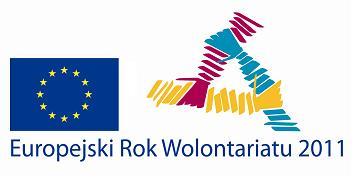 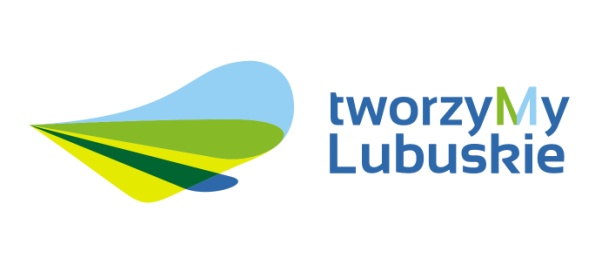 Wolontariat wart zachodu
Głównymi celami Europejskiego Roku Wolontariatu są:
zmniejszenie barier dla wolontariatu w UE;

mobilizacja organizacji wolontariuszy i poprawa jakości wolontariatu;

wynagradzanie i uznawanie działań wolontariackich;

szerzenie wiedzy o wartości i znaczeniu wolontariatu.
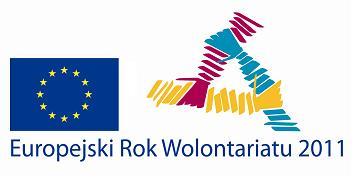 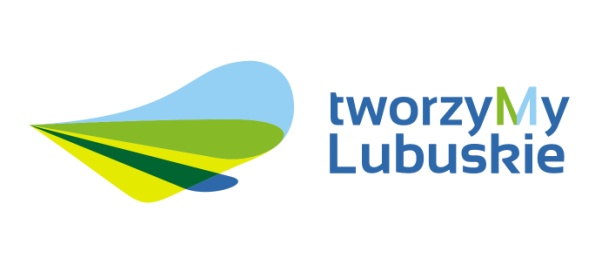 Wolontariat wart zachodu
Obszary priorytetowe wynikające z Krajowego Planu Działania dla Europejskiego Roku Wolontariatu 2011 w Polsce:
promocja wartości wolontariatu i korzyści z niego płynących 
– kreowanie mody na wolontariat;

wzmocnienie organizatorów wolontariatu;

wzmocnienie systemowego podejścia do wolontariatu.
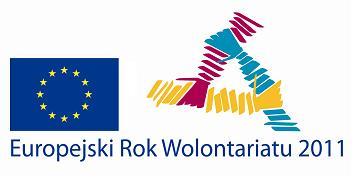 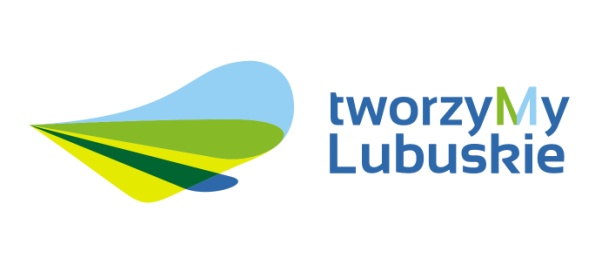 Wolontariat wart zachodu
Samorząd województwa lubuskiego planuje liczne działania w ramach obchodów Europejskiego Roku Wolontariatu – 2011 objętych akcją promocyjną „Tworzymy lubuskie” wśród których najważniejszymi są:
dzisiejsza konferencja inaugurująca lubuskie obchody Europejskiego Roku Wolontariatu pt. „Wolontariat wart zachodu”;

   przeprowadzenie szkolenia dla przedstawicieli organizacji pozarządowych nt. „Sposoby pozyskiwania i utrzymania wolontariuszy w organizacji pozarządowej”;

   ogłoszenie konkursu plastycznego dla dzieci ze świetlic socjoterapeutycznych i środowiskowych pod hasłem „Ja też chcę pomagać!”

    działania zaplanowane w  projekcie systemowym 7.1.3 pn.
„Podnoszenie kwalifikacji kadr pomocy i integracji
społecznej w województwie lubuskim”
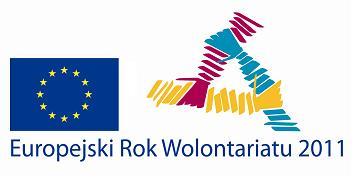 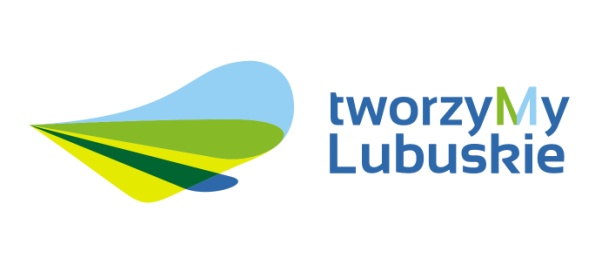 Wolontariat wart zachodu
Przeprowadzenie szkolenia dla organizacji pozarządowychnt. „Sposoby pozyskiwania i utrzymania wolontariuszyw organizacji pozarządowej”.

       Będzie to jednodniowe spotkanie, na które zaproszeni  zostaną przedstawicieli trzeciego sektora z terenu województwa lubuskiego.

       Szkolenie przeprowadzone będzie przez Artura Gluzińskiego, specjalistę w zakresie współpracy administracji publicznej z organizacjami pozarządowymi.

        Odbędzie się ono w Sali Kolumnowej Urzędu Marszałkowskiego Województwa Lubuskiego w Zielonej Górze w dniu 28 kwietnia 2011 roku.
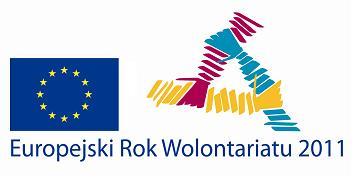 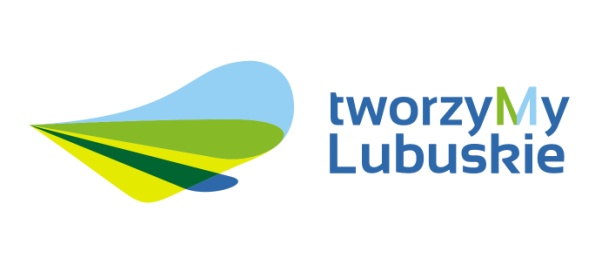 Wolontariat wart zachodu
Uczestnicy szkolenia będą mieli okazję zapoznać się m.in.z następującymi zagadnieniami:

- Definicja wolontariatu – kto może być wolontariuszem (wiek, umiejętności);

 Motywacja i motywowanie wolontariuszy (tworzenie indywidualnego programu  
  woluntarystycznego, wzajemny kontrakt oczekiwań);

- Rekrutacja wolontariuszy – jak pozyskać wolontariusza;

- Gdzie i do jakich czynności można angażować wolontariuszy.;
- Rozwiązywanie sytuacji problemowych – utrzymanie wolontariuszy w organizacji;

- Wolontariat a społeczna praca członków – różnice;

- Zasady współpracy z wolontariuszem;

- Ubezpieczenie wolontariuszy:

- Wolontariat a realizacja zadań publicznych:

- Inne formy wolontariatu - Wolontariat zagraniczny i pracowniczy.
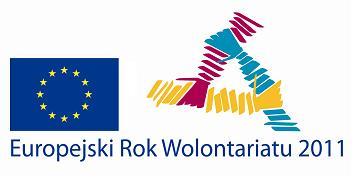 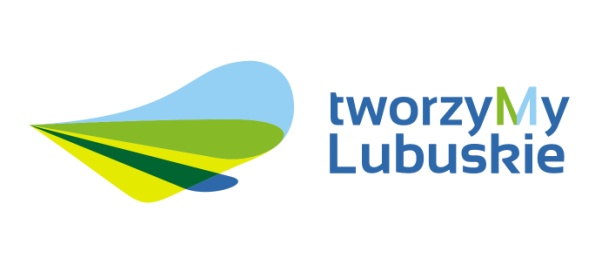 Wolontariat wart zachodu
ogłoszenie konkursu plastycznego dla dzieci ze świetlic socjoterapeutycznych i środowiskowych pod hasłem
„Ja też chcę pomagać!”
Konkurs przeznaczony jest dla :
świetlic socjoterapeutycznych i środowiskowych, jednostek samorządu terytorialnego oraz organizacji pozarządowych prowadzących świetlice, działających na terenie województwa.
Konkurs adresowany jest do uczniów:

 klas I – III szkół podstawowych
 klas IV – VI szkół podstawowych
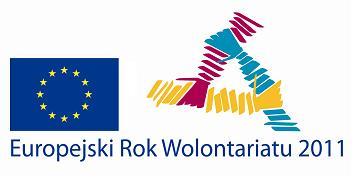 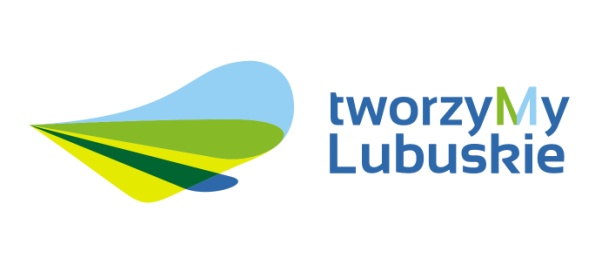 Wolontariat wart zachodu
Celami konkursu są:
Pobudzanie aktywności społecznej wśród dzieci poprzez szerzenie idei bezinteresownej pracy na rzecz innych.

Uwrażliwienie na potrzeby innych.

Upowszechnianie idei wolontariatu. 

Rozwijanie wyobraźni i wrażliwości.

Rozwijanie i doskonalenie własnych talentów.

Inspirowanie dzieci i młodzieży do twórczości artystycznej.
Wszystkie działania podjęte w ramach obchodów, poza działaniami z projektu 7.1.3, realizowane są
ze środków własnych Województwa
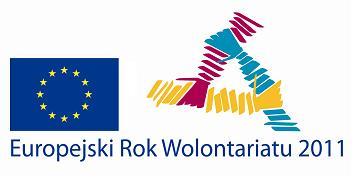 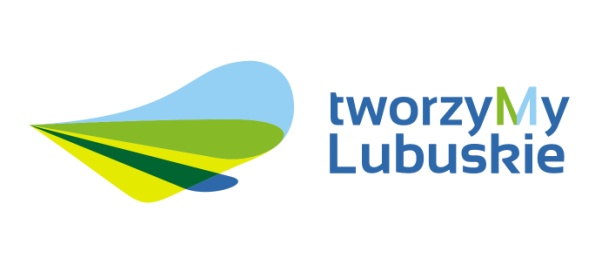 Wolontariat wart zachodu
Działania zaplanowane w projekcie systemowym 7.1.3 pn. "Podnoszenie kwalifikacji kadr pomocy i integracji społecznej
w województwie lubuskim”
Kampania społeczna promująca ideę wolontariatu
w województwie lubuskim
Cykl szkoleń z zakresu wolontariatu dla instytucji pomocy i integracji społecznej
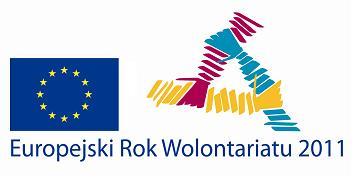 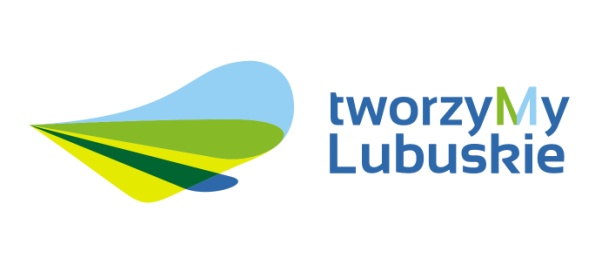 Wolontariat wart zachodu
Kampania społeczna promująca ideę wolontariatuw województwie lubuskim w ramach projektu „Podnoszenie kwalifikacji kadr pomocy i integracji społecznej w województwie lubuskim”
W ramach akcji zaplanowano:
konkurs pod hasłem "Wolontariat łączy pokolenia" – skierowany do uczniów szkół gimnazjalnych oraz organizacji pozarządowych z terenu województwa lubuskiego;
spotkania – „pogadanki" z zakresu wolontariatu z uczniami szkół gimnazjalnych oraz organizacji pozarządowych z terenu województwa lubuskiego,
poradnictwo skierowane do organizacji pozarządowych,
nagranie filmu/reportażu mającego na celu promocję wolontariatu
w województwie lubuskim,
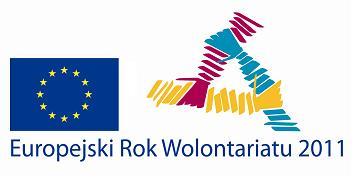 konferencję podsumowująca - 5 grudnia 2011 roku
pod hasłem "Wolontariat Wart Zachodu"
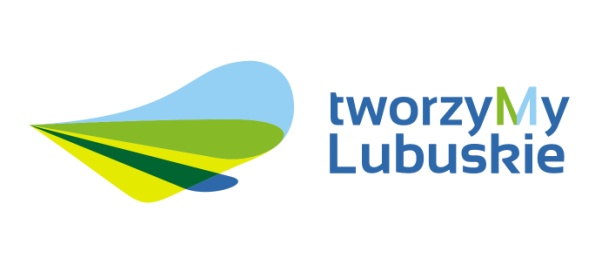 Wolontariat wart zachodu
Cykl szkoleń z zakresu wolontariatu dla instytucji pomocy
i integracji społecznej
Podpisanie porozumienia z pierwszą Wolontariuszkąw Urzędzie Marszałkowskim w ramach Wolontariatu Pracowniczego, które jest odpowiedzią na apel dyrektora Departamentu Pożytku Publicznego Ministerstwa Pracyi Polityki Społecznej
Cykl audycji i reportaży radiowych wraz z konkursami
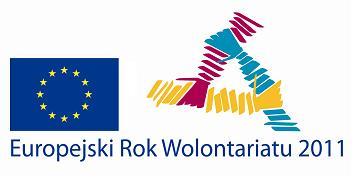 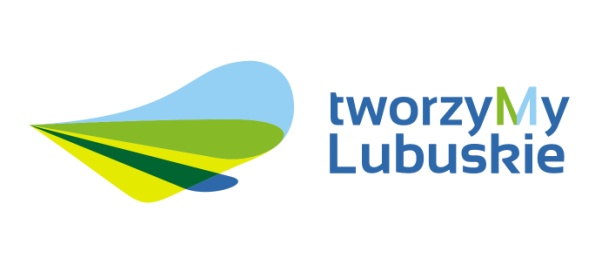 Wolontariat wart zachodu
Ogłosiliśmy nabór ofert na realizację zadania pn. Akcja związana z promocją i wspieraniem idei wolontariatu w województwie lubuskim:
zapraszamy szczególnie organizacje pozarządowe do składania ofert
nabór ofert będzie trwał do 29 kwietnia 2011r.
szczegóły zamieszczone są na stronie www.lubuskie.pl oraz www.projektsystemowy.lubuskie.pl
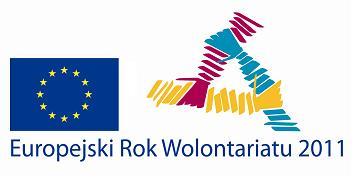 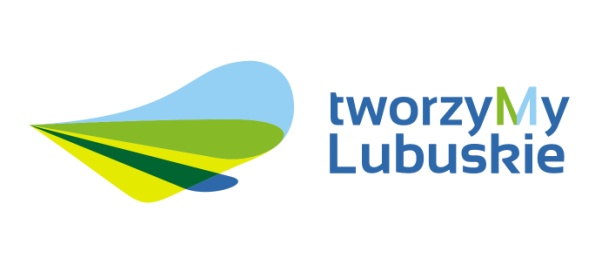 Wolontariat wart zachodu
Biorąc pod uwagę wszystkie przedstawione działania Województwo Lubuskie ma na celu:

zainicjowanie partnerskich inicjatyw przez szkoły i organizacje pozarządowe, których tematem przewodnim będzie aktywizacja osób starszych; 

upowszechnienie idei wolontariatu;

uświadomienie społeczeństwu znaczenia wolontariatu;

zaangażowanie uczniów szkół gimnazjalnych w działalność wolonatariacką.
Wszystkie inicjatywy podjęte w ramach projektu systemowego są realizowane ze środków  Unii Europejskiej w ramach  Europejskiego Funduszu Społecznego.
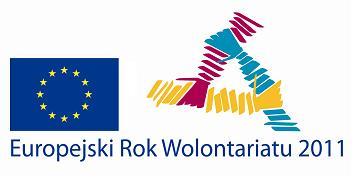 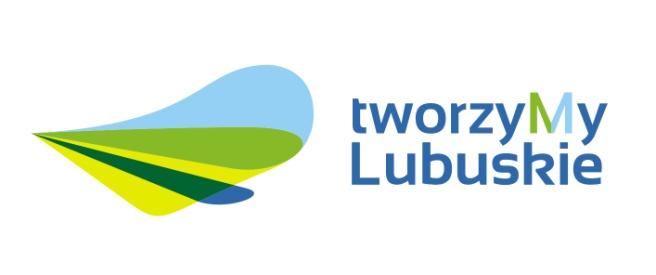 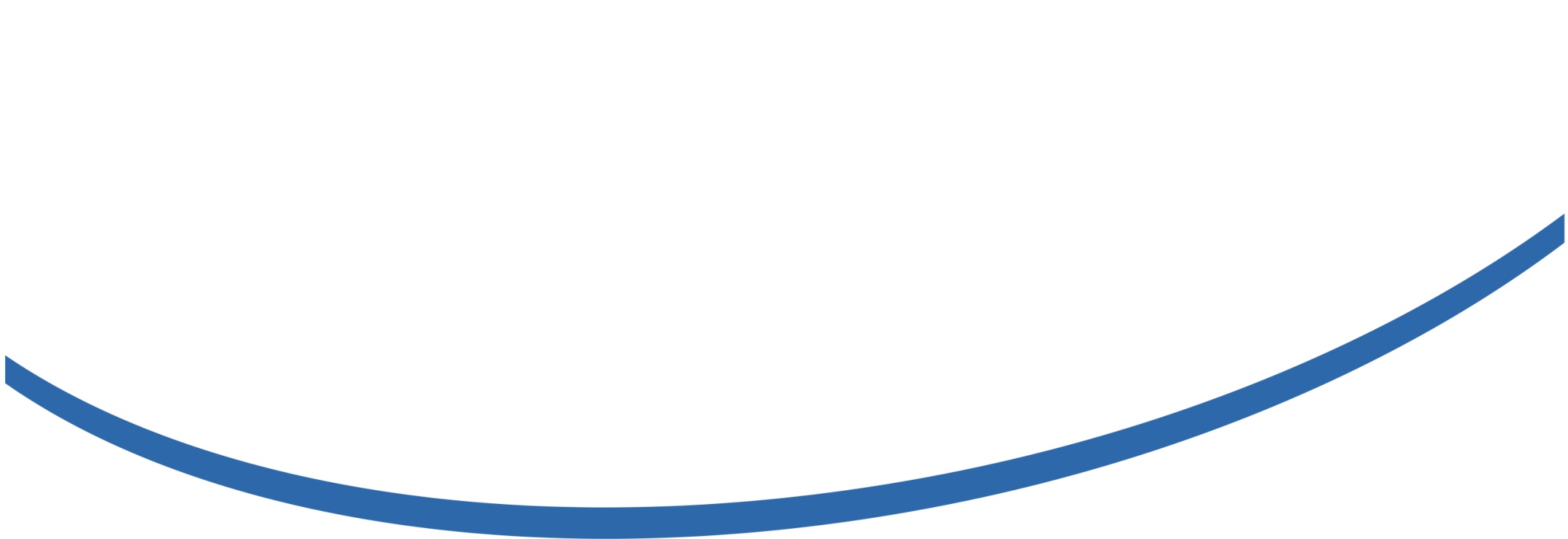 Wolontariat wart zachodu
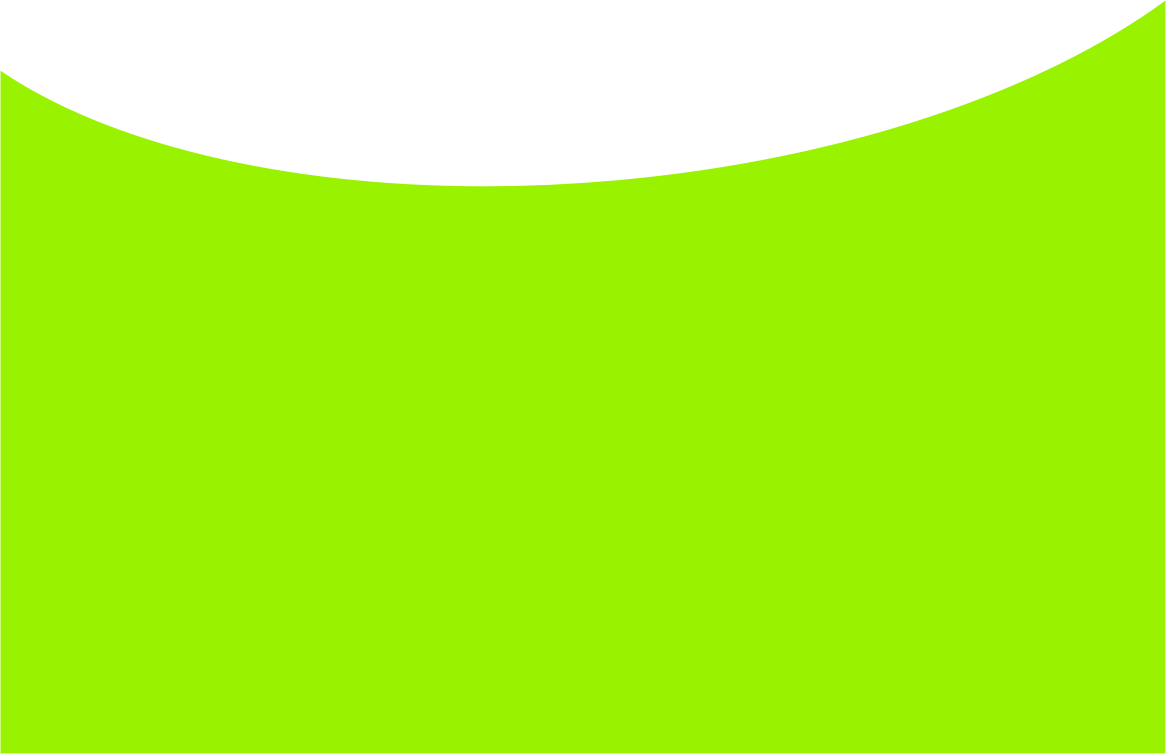 Dziękuję za uwagę
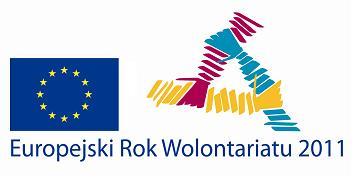 www.lubuskie.pl
www.polityka-spoleczna.lubuskie.pl